Seasons and Weather
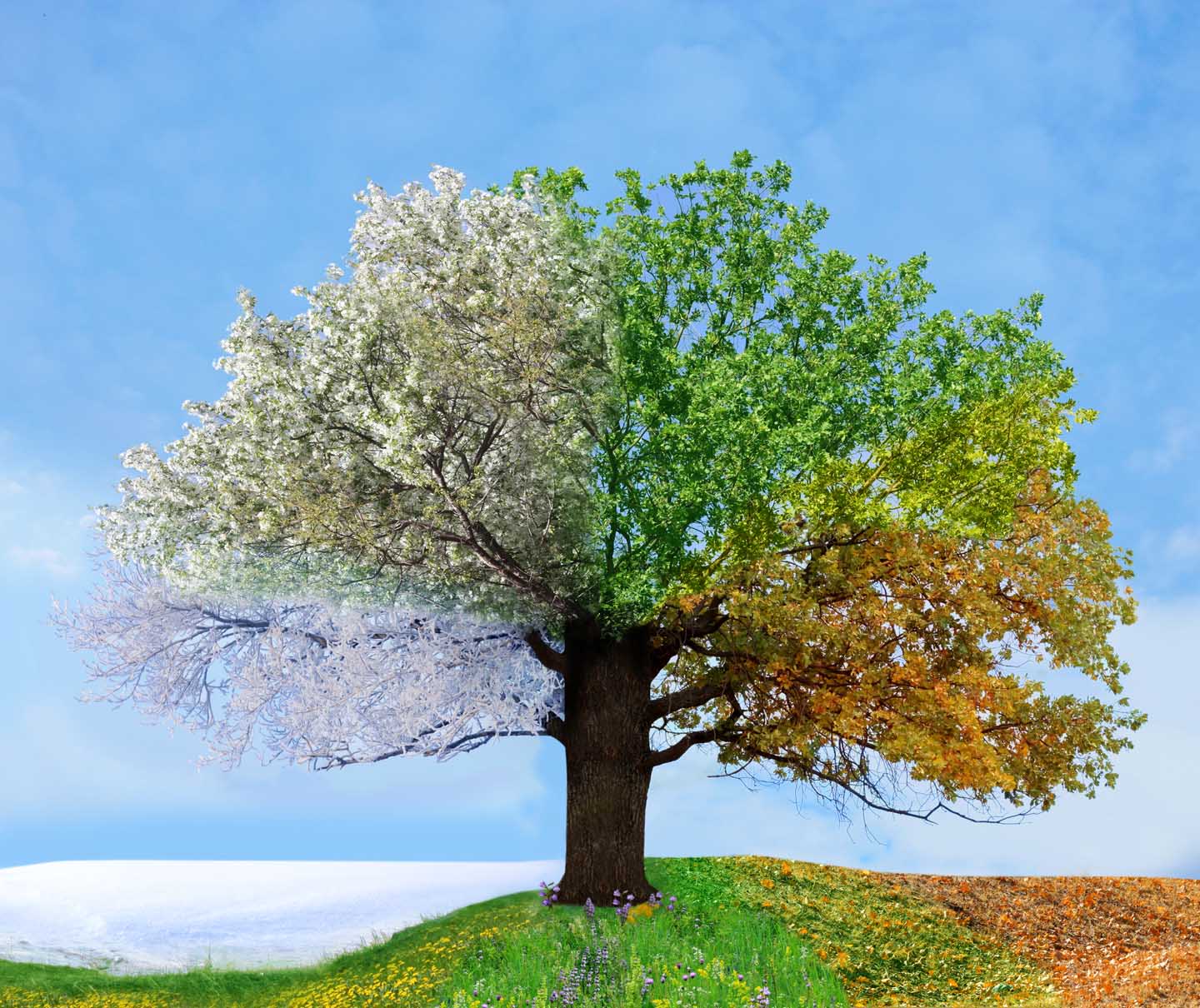 Pictures from Google Images
1
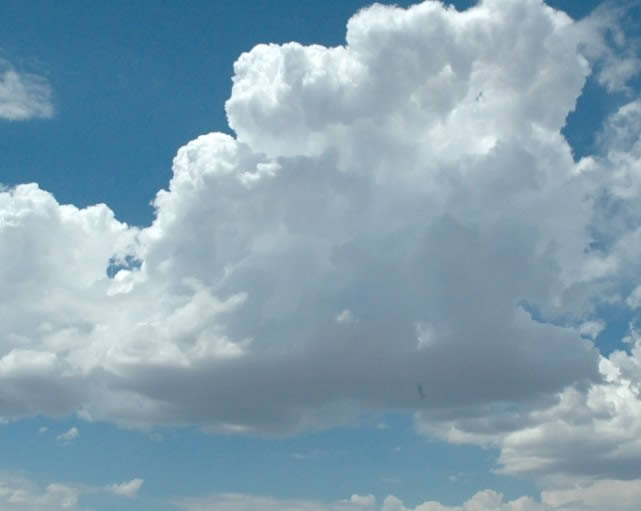 Weather changes from day to day, but it can be predictable during a season.
2
Four Seasons
There are four seasons in a year - winter, spring, summer, and fall.  The weather changes during each season.  In each season, you can expect a certain type of weather.
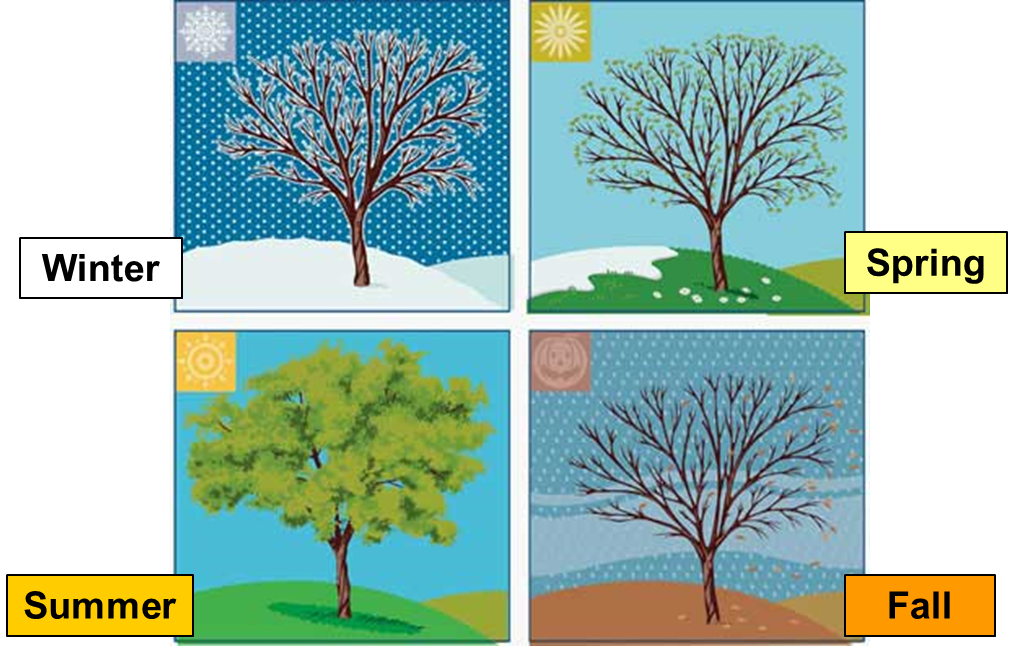 Weather changes from day to day, but it can be predictable during a season.
3
Every season has its own type of weather.  Seasons follow one another in a cycle.  The change in each season is due to the earth revolving around the sun.
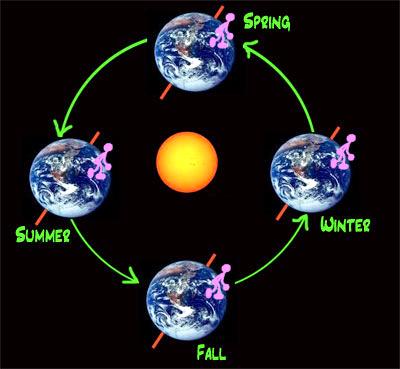 Weather changes from day to day, but it can be predictable during a season.
4
Wind and Weather
But each day, the weather can be different.  The air around the earth is moving all the time. This moving air is called wind.  Wind can blow clouds and storms across the sky, changing the weather.
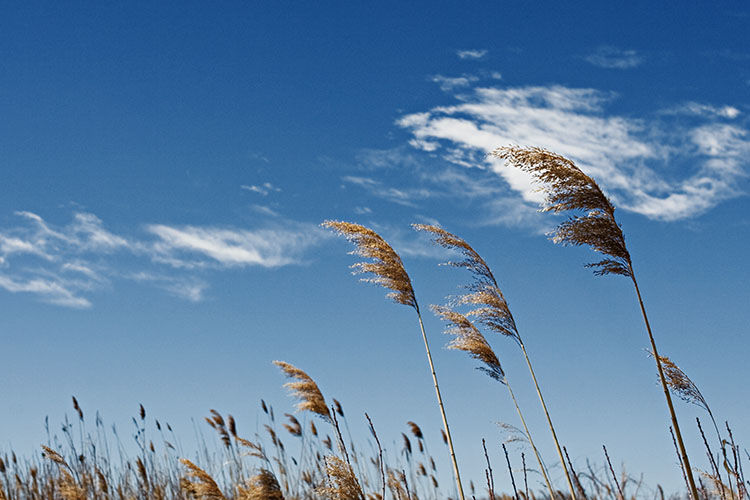 Wind brings in clouds.
Weather changes from day to day, but it can be predictable during a season.
5
Winter is the coldest season. The days are shorter and the nights are longer. People need to dress warmly in order to protect themselves from the colder air.  It snows in many places. So trees are bare, without leaves.  Some animals hibernate, while others migrate to warmer places.
Winter
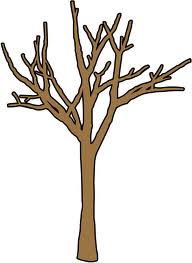 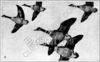 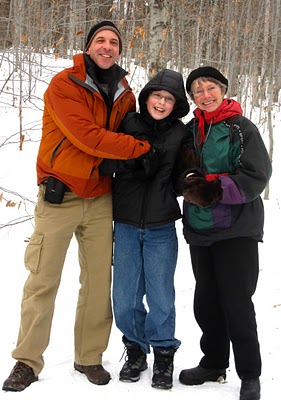 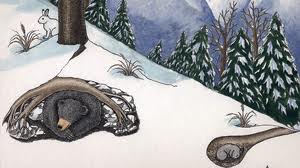 Weather changes from day to day, but it can be predictable during a season.
6
Spring
Spring is a warmer season. The days get a little longer, and the nights get shorter. There are more sunny days. There can be breezy days, rainy days, or foggy days.  Leaves and buds appear on trees again.         Baby animals are born. People begin to spend more time outside.
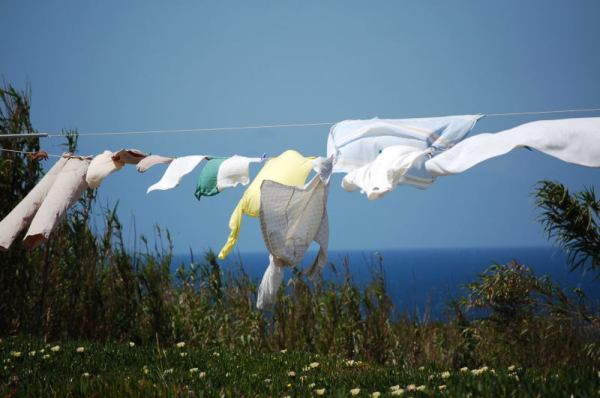 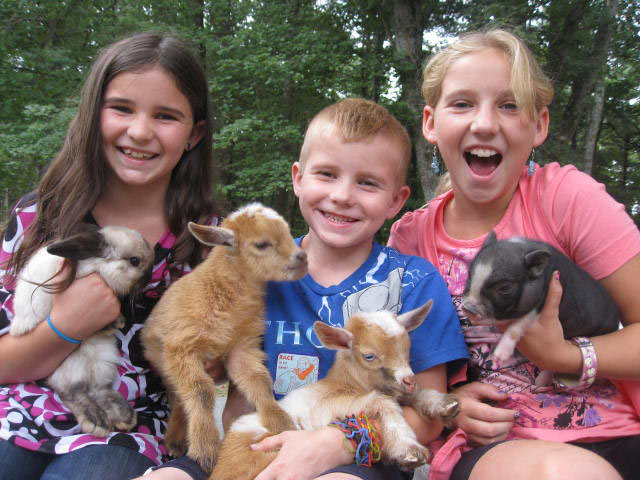 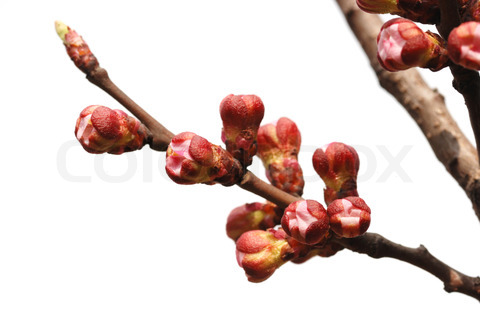 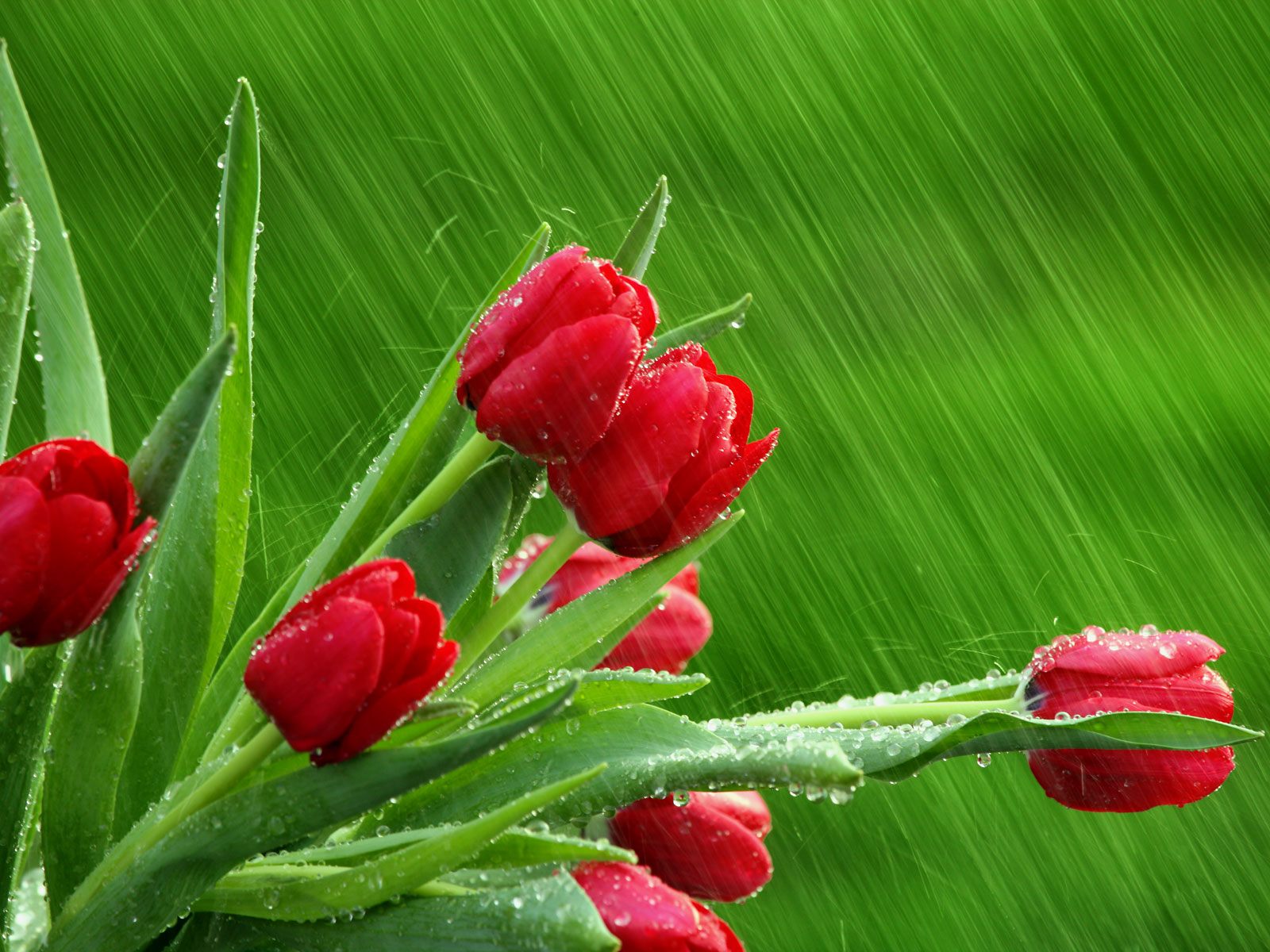 Weather changes from day to day, but it can be predictable during a season.
7
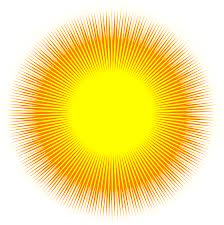 Summer
Summer is the hottest season.  The days are very long and the nights are short. There are many hot, scorching days. People like to go to a pool or the beach. Animals try to stay cool in the shade. Some fruits and vegetables begin to ripen on trees and plants.
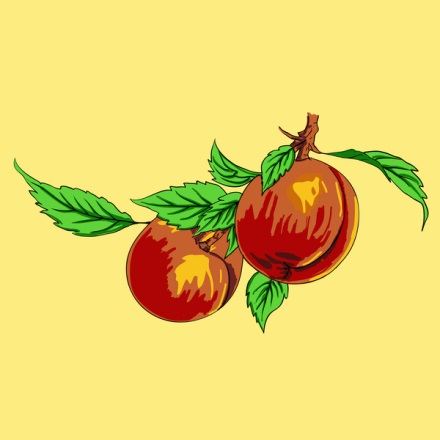 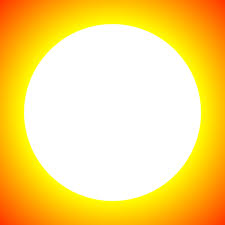 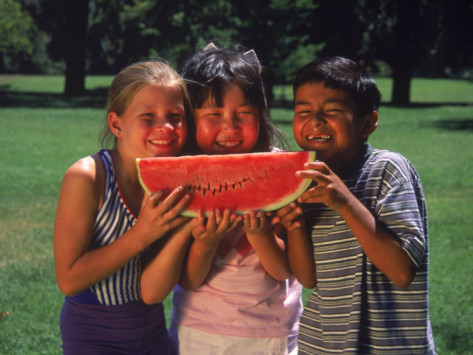 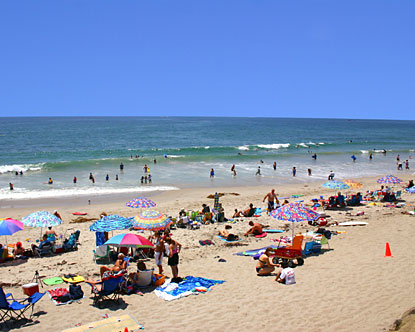 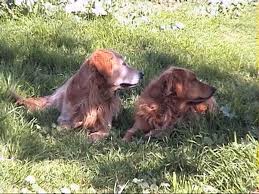 Weather changes from day to day, but it can be predictable during a season.
8
Fall
Fall is a cool season.  The days get shorter and the nights get longer. There are more windy days. There are more rainy days.  People need to dress for the chilly weather.   Apples, pumpkins and corn are harvested. The animals prepare for winter and students prepare for school.
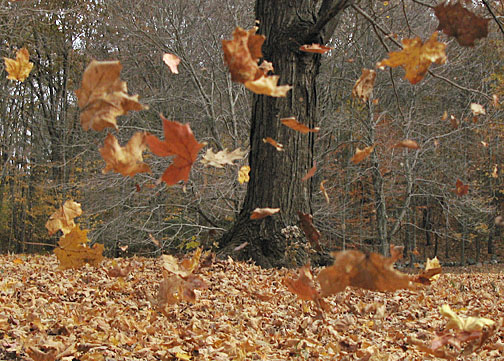 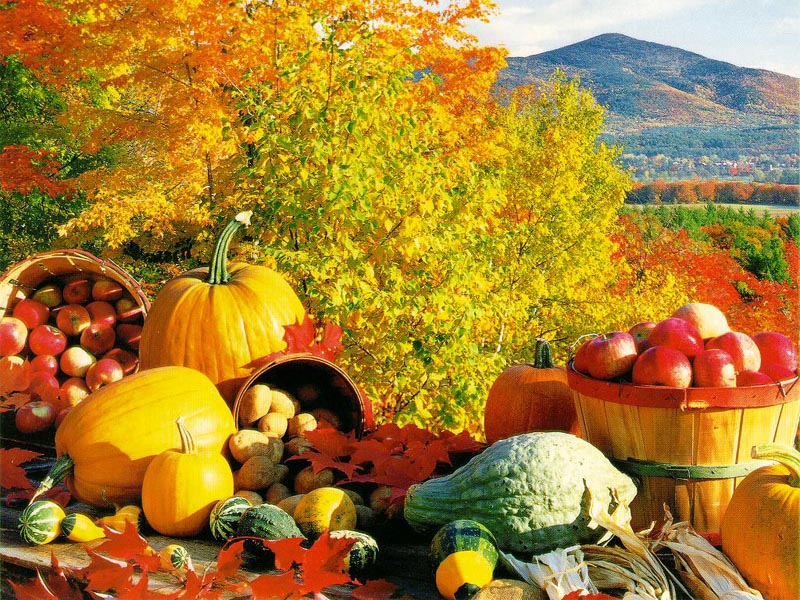 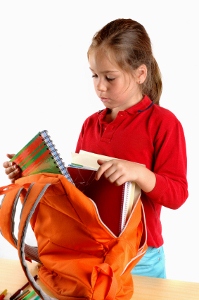 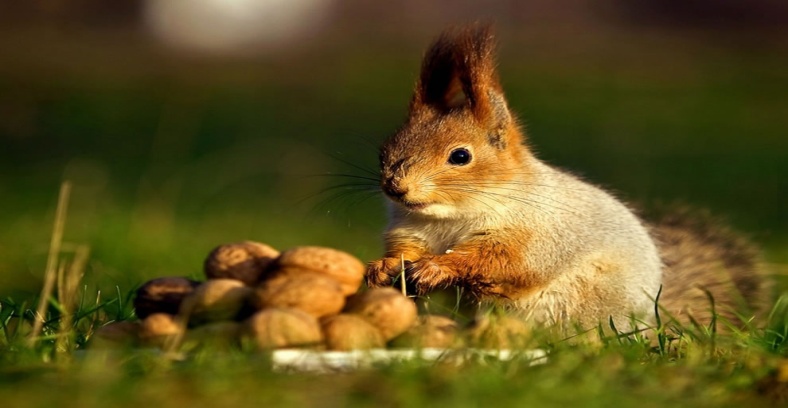 Weather changes from day to day, but it can be predictable during a season.
9
Changing Seasons
What happens when fall is over? The cycle begins again. Can you predict what will happen in winter? In the spring? In the summer? In the fall? Do you remember the predictable weather for each season?
Weather changes from day to day, but it can         be predictable during a season.
10
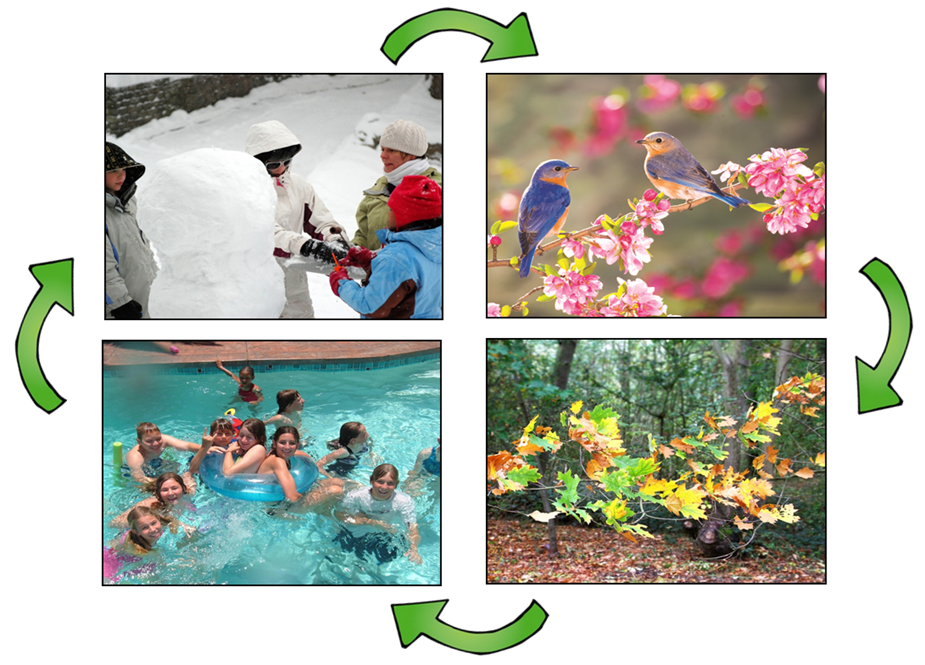 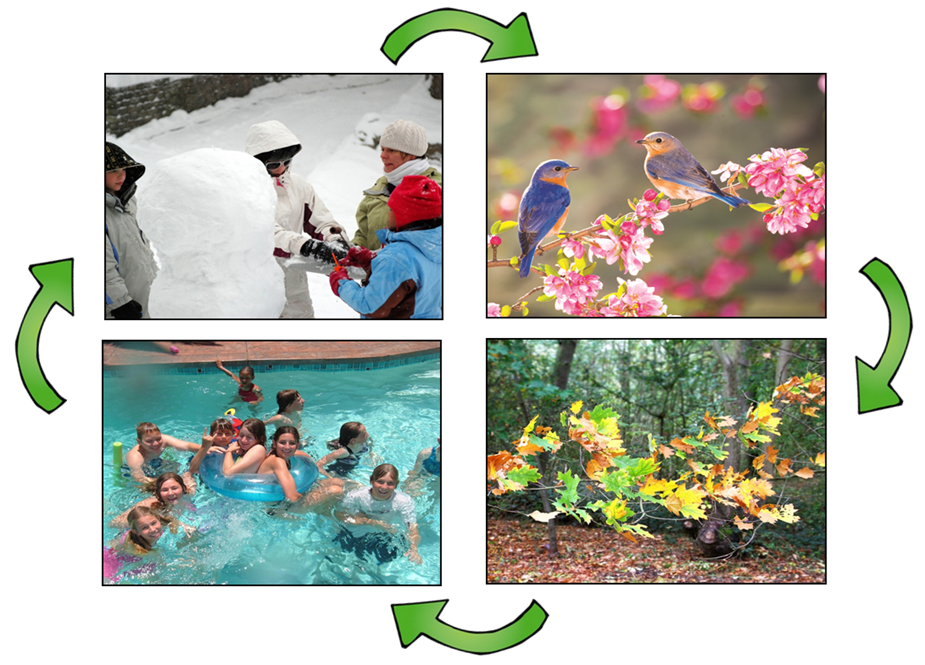 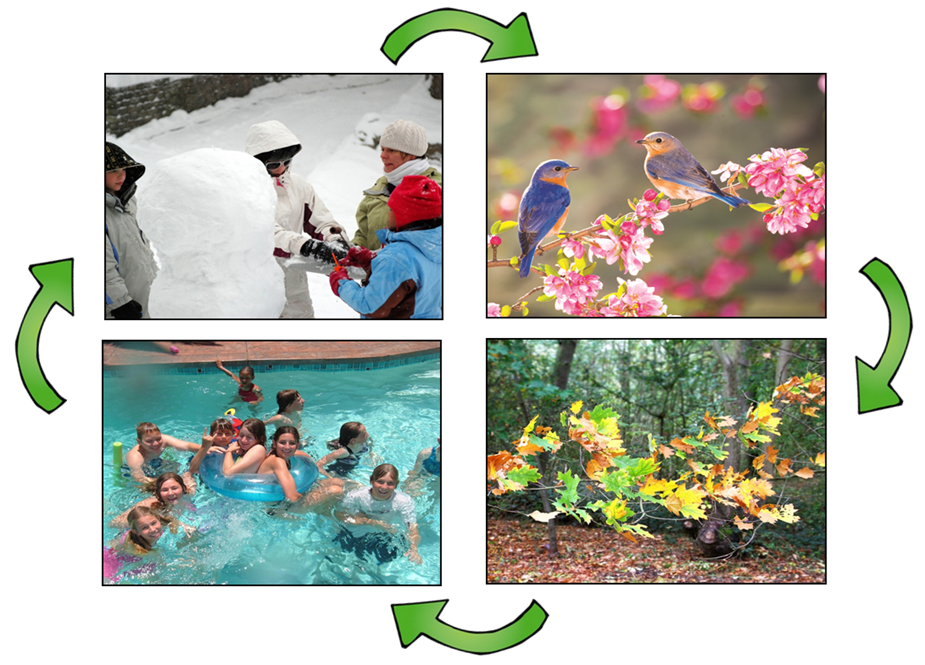